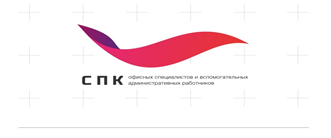 НАЦИОНАЛЬНАЯ СИСТЕМА ПРОФЕССИОНАЛЬНЫХ КВАЛИФИКАЦИЙ
(оценка квалификаций)


Г.МОСКВА 14 апреля 2017 г.
«Государство дает ясный сигнал, что стандарты будут внедрены на практике … Профстандарты, в первую очередь, должны стать обязательными для государственных организаций и компаний с государственным участием, для бюджетных учреждений».

Президент Российской Федерации         В.В. Путин


“Эта система даст новый импульс для повышения квалификаций, для развития новых навыков и новых потребностей рынка труда”

                              Министр труда и социальной защиты РФ         М.А. Топилин
Профессиональные стандарты
ТРУДОВОЙ КОДЕКС РОССИЙСКОЙ ФЕДЕРАЦИИ
статья 195.3. Порядок применения профессиональных стандартов 

Постановление Правительства Российской Федерации от 27 июня 2016 года № 584 «Особенности применения профессиональных стандартов в части требований, обязательных для применения государственными внебюджетными фондами Российской Федерации, государственными или муниципальными учреждениями, государственными или муниципальными унитарными предприятиями, а также государственными корпорациями, государственными компаниями и хозяйственными обществами, более пятидесяти процентов акций (долей) в уставном капитале которых находится в государственной собственности или муниципальной собственности»
Разработка планов по организации применения профессиональных стандартов, 
Переход на профессиональные стандарты – до 2020 года.

В 2016 году – утверждено накопительным итогом 852 ПС.  Актуализировано 35 ПС.
В стадии подготовки приказов об утверждении - 98 ПС.

Проведена модернизация программно-аппаратного комплекса «Профессиональные стандарты».
Создан программный комплекс по разработке ПС и квалификаций

2017 год – разработка 70  ПС и актуализация 50 ПС
Развитие инфраструктуры национальной системы квалификаций
Национальным советом при Президенте Российской Федерации образовано 28 советов по профессиональным квалификациям.
Указ Президента Российской Федерации № 676 от 18 декабря 2016 г. «О внесении изменений в Положение о Национальном совете при Президенте Российской Федерации по профессиональным квалификациям и в состав этого Совета, утвержденные Указом Президента Российской Федерации от 16 апреля 2014 г. № 249».
Расширены полномочия Национального совета в части независимой оценки квалификаций.
Определены полномочия Национального совета в отношении СПК.
Федеральный закона от 3 июля 2016 г. № 238-ФЗ «О независимой оценке квалификации»
Определены функции советов по профессиональным квалификациям, центров оценки квалификаций в области независимой оценки квалификаций.
Оператор системы – Национальное агентство развития квалификаций.
Законодательство в области независимой оценки квалификаций
Федеральный закона от 3 июля 2016 г. № 238-ФЗ «О независимой оценке квалификации»
Федеральный закона от 3 июля 2016 г. № 239-ФЗ «О внесении изменений в Трудовой кодекс Российской Федерации в связи с принятием Федерального закона «О независимой оценке квалификации» - регулирование порядка направления работодателями работников на прохождение оценки квалификации, а также предоставления гарантий и компенсаций в период прохождения оценки квалификации .
 Федеральный закона от 3 июля 2016 г. № 251-ФЗ «О внесении изменений в часть вторую Налогового кодекса Российской Федерации в связи с принятием Федерального закона «О независимой оценке квалификации.
Утверждены документы
Постановление Правительства Российской Федерации от 16 ноября 2016 г.  № 1204 «Об утверждении Правил проведения центром оценки квалификаций независимой оценки квалификации в форме профессионального экзамена»
Профессиональный экзамен проводится ЦОК для подтверждения соответствия квалификации соискателя положениям профессионального стандарта или квалификационным требованиям, установленным нормативными правовыми актами Российской Федерации.
Профессиональный экзамен проводится по инициативе соискателя за счет средств либо по направлению работодателя за счет средств работодателя в порядке, установленном трудовым законодательством.
Проведение профессионального экзамена осуществляется в соответствии с оценочными средствами, утвержденными СПК.
Профессиональный экзамен считается успешно пройденным, если соискателем достигнут результат, соответствующий критериям оценки, определенным оценочными средствами для проведения независимой оценки квалификации.
СПК  проверяет и признает результаты независимой оценки квалификации, принимает решение о выдаче соискателю ЦОК свидетельства о квалификации или заключения о прохождении профессионального экзамена.
ЦОК на основании решения СПК  оформляет и выдает соискателю свидетельство о квалификации или заключение о прохождении профессионального экзамена, включающее рекомендации для соискателя.
Утверждены приказы Минтруда России
«Об утверждении Примерного положения о совете по профессиональным квалификациям и Порядка наделения совета по профессиональным квалификациям полномочиями по организации проведения независимой оценки квалификации по определенному виду профессиональной деятельности и прекращения этих полномочий» (приказ № 758н от 19.12.2016)
«Об утверждении требований  к центрам оценки квалификаций и порядка отбора организаций для наделения их полномочиями по проведению независимой оценки квалификации и прекращения этих полномочий» (приказ № 759н от 19.12.2016)
«Об утверждении формы бланка свидетельства о квалификации и приложения к нему, технических требований к бланку свидетельства о квалификации, порядка заполнения бланка свидетельства о квалификации и выдачи дубликата свидетельства о квалификации, а также формы заключения о прохождении профессионального экзамена» (приказ от 12.12.2016 № 725н)
«Об утверждении образца заявления для проведения независимой оценки квалификации и Порядка подачи такого заявления» (приказ от 2.12.2016 № 706н)
«Об утверждении Положения об апелляционной комиссии по рассмотрению жалоб, связанных с результатами прохождения профессионального экзамена и выдачей свидетельства о квалификации» (приказ от 1.12.2016 № 701н)
«Об утверждении Положения о разработке  наименований квалификаций и требований к квалификации, на соответствие которым проводится независимая оценка квалификации» (приказ от 12.12.2016 № 726н)
«Об утверждении Положения о разработке оценочных средств для проведения независимой оценки квалификации» (приказ от 1.11.2016 № 601н)
«Об утверждении Порядка формирования и ведения реестра сведений о проведении независимой оценки квалификации и доступа к ним, а также перечня сведений, содержащихся в указанном реестре» (приказ от 15.11.2016 № 649н)
«Об утверждении Порядка осуществления мониторинга и контроля в сфере независимой оценки квалификации» (приказ от 14.12.2016 № 729н)
Итоги 2016 года
Сформирована экспертное сообщество, проведено обучение экспертов по вопросам развития квалификаций

Разработано:
 около 1 100  описаний квалификаций;
 около 300 комплектов оценочных средств

Сформированы информационные ресурсы Национальной системы квалификаций:
Реестр сведений о проведении независимой оценки квалификаций  - НОК-НАРК.РФ,  NOK-NARK.RU;
Портал разработки профессиональных стандартов и квалификаций http://dev.nspkrf.ru/ (временный адрес)
Информационно-аналитическая платформа для проведению опросов - http://opros.rosmintrud.ru/
Программный комплекс  по разработке, экспертизе и валидации оценочных средств
Необходимые условия к формированию системы оценки квалификаций
- Разработаны профессиональные стандарты
- Разработана отраслевая рамка профессиональных квалификаций
- Утверждены названия профессиональные квалификации для проведения оценки квалификаций
- По методике обучены эксперты – разработчики оценочных средств и валидаторы
- Разработаны оценочные средства
- Разработан полный пакет документов по организации проведения оценки квалификаций
- Обучены и аттестованы эксперты и технические эксперты ЦОК
- Создана сеть центров оценки квалификаций
- Скорректирована система образования и обучения требованиям профессиональных стандартов
Центр оценки квалификаций  - юридическое лицо или его структурное подразделение, прошедшее отбор советом по профессиональным квалификациям и наделенное полномочиями для проведения независимой оценки квалификации
Экзаменационный центр  - структурное подразделение ЦОК или организации, на базе которой создан ЭЦ, обеспечивающее проведение профессионального экзамена, в т.ч. вне фактического месторасположения ЦОК
Полномочиями ЦОК может быть наделено юридическое лицо, если оно не является образовательной организацией и не учреждено образовательной организацией (образовательными организациями)
Область деятельности ЦОК определяется условиями действия Аттестата соответствия ЦОК, регистрируется в Федеральном реестре
Требования к экспертам и квалификационной комиссии ЦОК
ЦОК должен располагать составом экспертов (экспертов по оценке	квалификации),	аттестованных в установленном СПК порядке

Специалисты сторонних организаций включаются в состав экспертов ЦОК при наличии действующего договора между специалистом и ЦОК 

Состав экспертов ЦОК должен обеспечивать формирование квалификационной комиссии не менее чем из трех экспертов
Рамка квалификаций
Системное и структурированное по уровням описание признаваемых квалификаций 
Назначение: 
  – Инструмент классификации квалификаций 
  – Инструмент для измерения и определения взаимосвязи результатов обучения с дипломами, сертификатами об образовании и обучении. 
 
Описание профессиональных квалификаций должно быть структурированно по уровням в соответствие с  приказом Министерства труда и социальной защиты Российской Федерации от 12 апреля 2013 г. № 148н «Уровни квалификации в целях разработки проектов профессиональных стандартов» 
9 уровней квалификации
Профессиональные квалификации
 
Формат наименования квалификации включает следующие поля:
1.	Характеристика субъекта профессиональной деятельности (обязательное поле), при необходимости может быть дополнено уточняющей характеристикой.
2.	Характеристика объекта (-ов) профессиональной деятельности (рекомендательное поле).
3.	Уровень квалификации (рекомендательное поле).
При формировании наименования квалификации необходимо учитывать, что наименование должно отвечать следующим требованиям:
  -	обеспечивать идентификацию квалификации, отличие конкретной квалификации от других;
  -	быть понимаемым и признаваемым в отдельной отрасли и в экономике в целом;
  -	соответствовать правилам русского языка.
Оценочное средство - комплекс заданий, критериев оценки, используемых центрами оценки квалификации при проведении профессионального экзамена.
В состав комплекта оценочных средств входит паспорт, оценочные средства для теоретического этапа профессионального экзамена и оценочные средства для практического этапа профессионального экзамена.
Паспорт оценочного средства включает
-	характеристику области применения оценочных средств;
-	инструменты оценивания для теоретического и практического этапов профессионального экзамена;
-	требования к материально-техническому обеспечению оценочных мероприятий.
Протокол заседания Национального совета при Президенте РФ по профессиональным квалификациям от 2 марта 2016 г. № 14
					(Выписка)
О наделении Национальной ассоциации офисных специалистов и административных работников полномочиями Совета по профессиональным квалификациям в области административной поддержки управления

Одобрить создание Совета по профессиональным квалификациям офисных специалистов и вспомогательных административных работников

Наделить Национальную ассоциацию офисных специалистов и административных работников следующими полномочиями Совета по профессиональным квалификациям офисных специалистов и вспомогательных административных работников:
продолжение
Проведение мониторинга рынка труда, потребности в квалификациях, появления новых профессий, изменений в наименованиях и перечнях профессий;
Разработка, актуализация и организация применения профессиональных стандартов;
Разработка, актуализация и организация применения отраслевой рамки квалификаций и квалификационных требований;
Организация, координация и контроль деятельности по оценке и присвоению профессиональных квалификаций в соответствии с профессиональными стандартами и иными установленными квалификационными требованиями;
Участие в определении потребностей в образовании и обучении, разработке образовательных стандартов профессионального образования, в обновлении и профессионально-общественной аккредитации профессиональных образовательных программ.
Выписка из Протокола №1 Заседания Совета по профессиональным квалификациям офисных специалистов и вспомогательных административных работников от «15» марта 2016 года
Включить в состав Совета Пономаренко Алексея Николаевича - Председателя Правления Общероссийской общественной организации «Российская ассоциация статистиков». 
Включить в область деятельности Совета профессиональный стандарт «Статистик», разработанный Общероссийской общественной организацией «Российская ассоциация статистиков», утвержденный Приказом Минтруда России от 8 сентября 2015 г. N 605н.
Общероссийская общественная организация «Российская ассоциация статистиков»
разработан профессиональный стандарт «Статистик», (утвержден Приказом Минтруда № 605н от 08.09.2015 г.  Зарегистрировано в Минюсте России 2 октября 2015 г. №39121);
разработаны наименований профессиональных квалификаций:
- Специалист по проведению статистических наблюдений в целях сбора первичных статистических данных - 4 квалификационный уровень
- Специалист по обработке статистических данных - 6 квалификационный уровень
- Специалист по научно-методологической деятельности в статистике - 7 квалификационный уровень
Спасибо за внимание!

Хлюснева  Людмила  Петровна – Председатель  СПК офисных специалистов и административных работников
www. center-expert.org
телефон: 8-(903) 588-80-24 
email:      cdpo_i_s@bk.ru